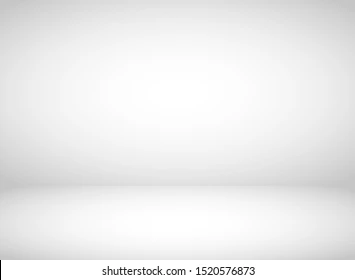 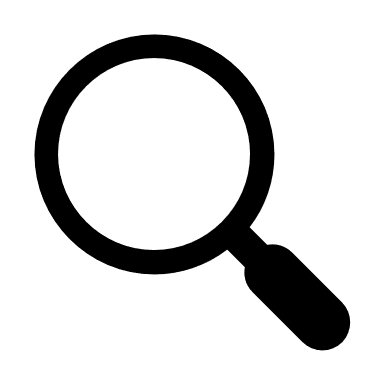 Σκορβούτο
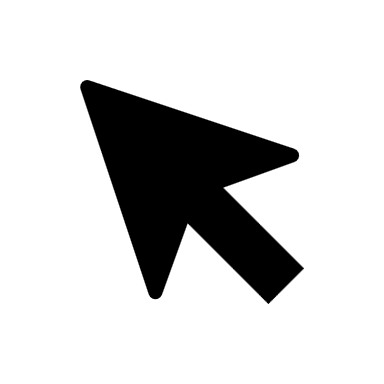 Μελίνα Μάρη Α1- Βιολογία
Το σκορβούτο ήταν τα παλιότερα χρόνια συχνή πάθηση των ναυτικών, των εξερευνητών και των στρατιωτικών, που ήταν αναγκασμένοι να τρέφονται αποκλειστικά και για μεγάλο χρονικό διάστημα με συντηρημένα τρόφιμα, με χαμηλή περιεκτικότητα σε βιταμίνη C.
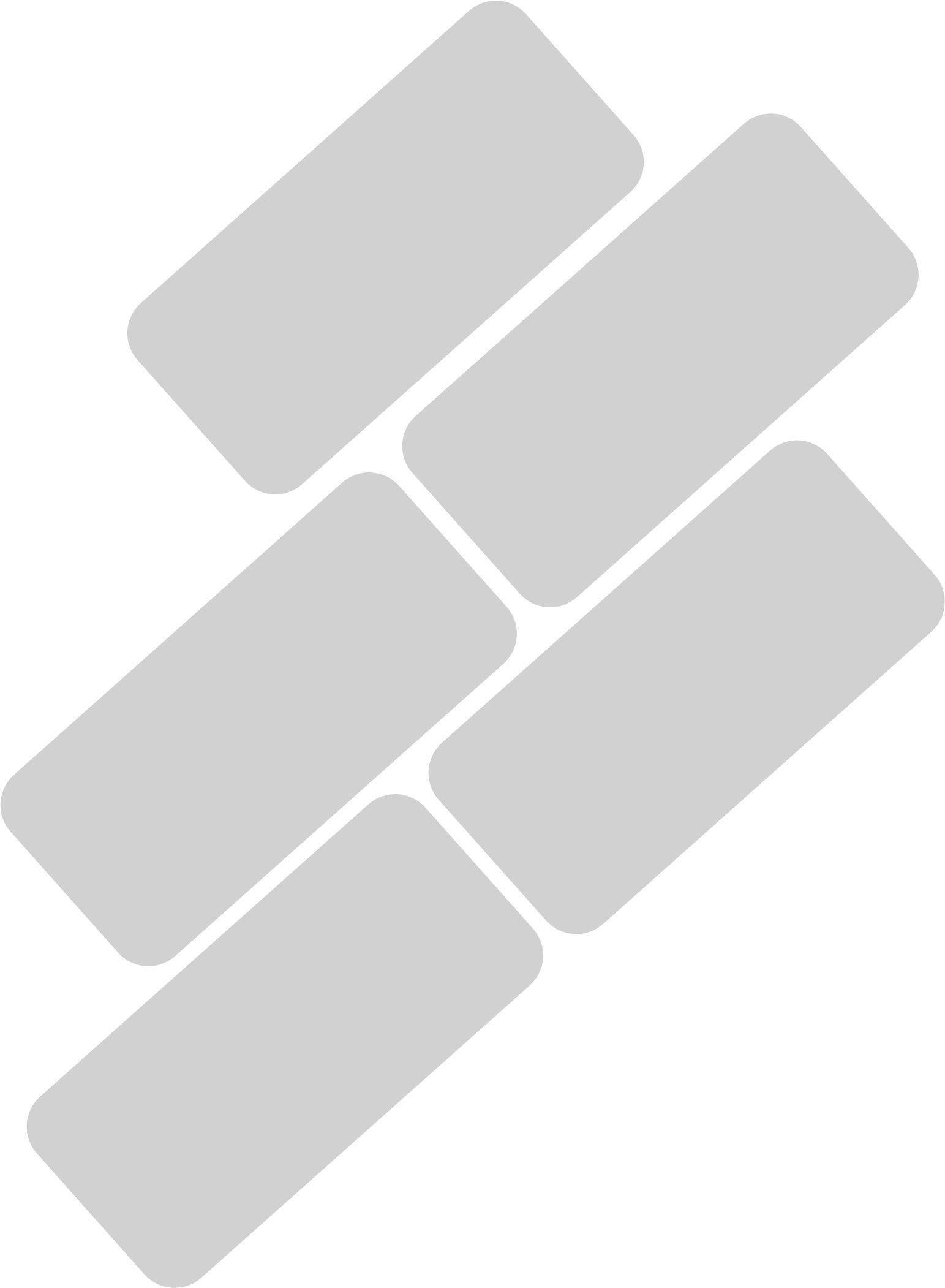 Τα τελευταία χρόνια, στις αναπτυγμένες χώρες, το σκορβούτο εμφανίζεται σπάνια, κυρίως ως αποτέλεσμα κακών διατροφικών συνηθειών και ελάχιστης έως μηδενικής κατανάλωσης φρέσκων φρούτων και λαχανικών.
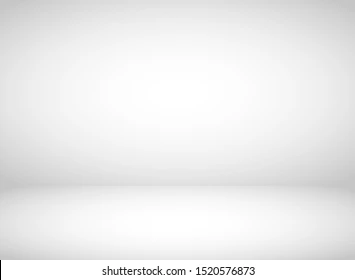 Ευχαριστώ για τον χρόνο σας